CupcakesMade by: Kamilė Petkevičiūtė
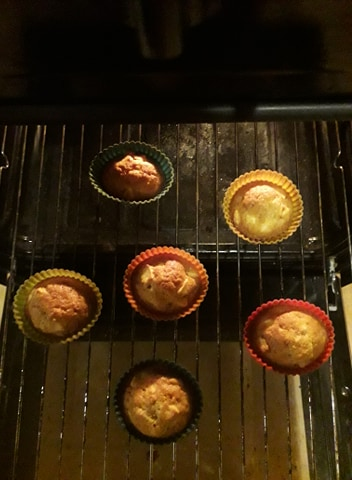 Ingredients:
150g flour
150g butter
10g baking powder
2 eggs
3-4 apples
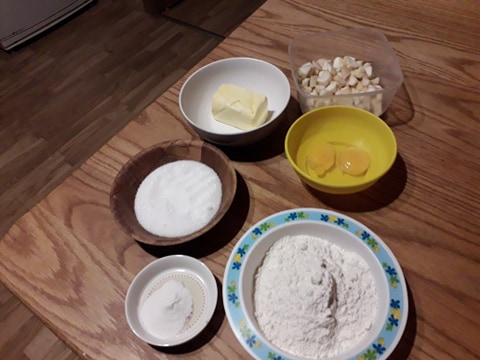 Cooking process;
Cooled butter mixed with sugar. 
At the time beat one egg , baking power and flour and stir into whole dough.
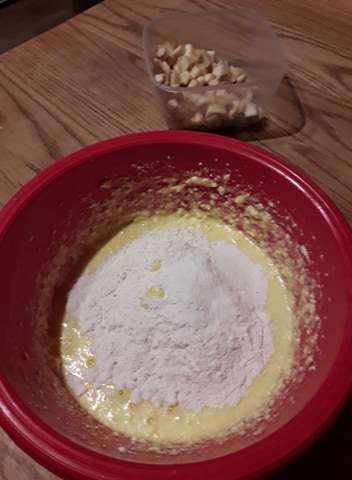 Into the dough put sliced ​​apples and stir everything
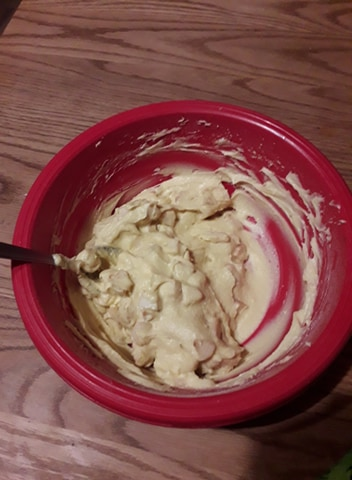 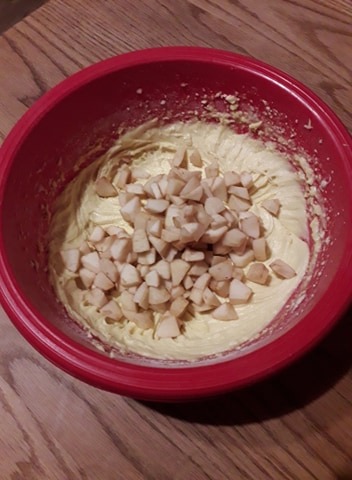 Bake in the oven 180 degrees for about 25minutes